Exploration: Motives and Means
I. Intro
Changed the balance of power as well as the European intellectual universe 
Mediterranean/Baltic Seas as center => Atlantic seaboard
Land connection with Asia => naval power
Universal Church => whole hemisphere of people never heard of Christ
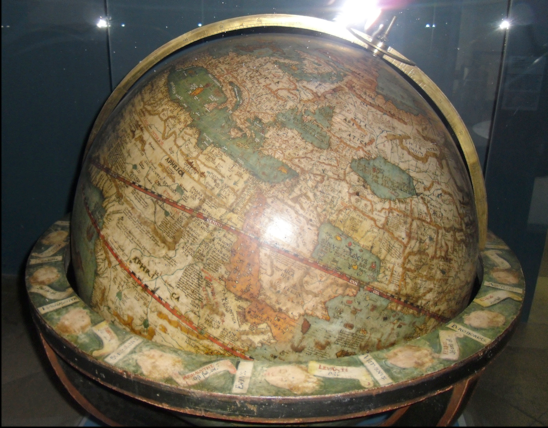 II. Motives
God, gold, and glory: not mutually exclusive!
Spices of Asia (bypass Venetians, Ottomans)
Overland route (Spice Road) no longer profitable in 15C
Dull Euro diet needs pepper and cloves
Renaissance (secular) mentality
III. Means
Technological innovations
Caravel and Galleon 
Magnetic Compass
Astrolabe and quadrant
Mapmaking
 $ from banking
Bankers saw lucrative investment
Successful voyages =40x initial cost)
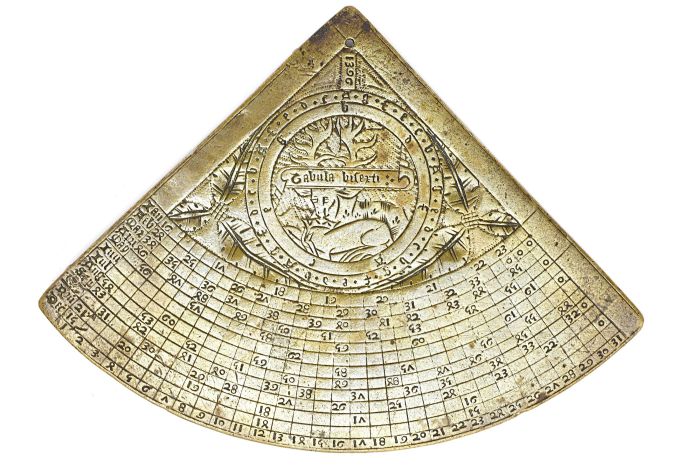 IV. Spanish Exp.
Columbus
Ferdinand and Isabella
Crew thinks crazy (world too big…)
Upon arrival: thinks he’s in Japan 
Observed how easily enslaved natives were…
Spanish Expl. (cont.)
Conquistadores
discovery of New World right on heels of Spanish reconquesta (Castilians)
Religious zeal + desire for gold
Hernan Cortes: Aztecs 1521
Pizarro: Incas 1532
Spanish Expl. (cont.)
Spain’s power:
Gunpowder/horse advantage
New Spain empire, slavery
Unintentional: disease spreads ahead of conquerors
V. Reactions
Valladolid debate
Sepulveda- Only Christians can have legit government
Bartolome de Las Casas- Indians have rational government, not just war!
Disease exchange, wipes out great deal of indigenous peoples